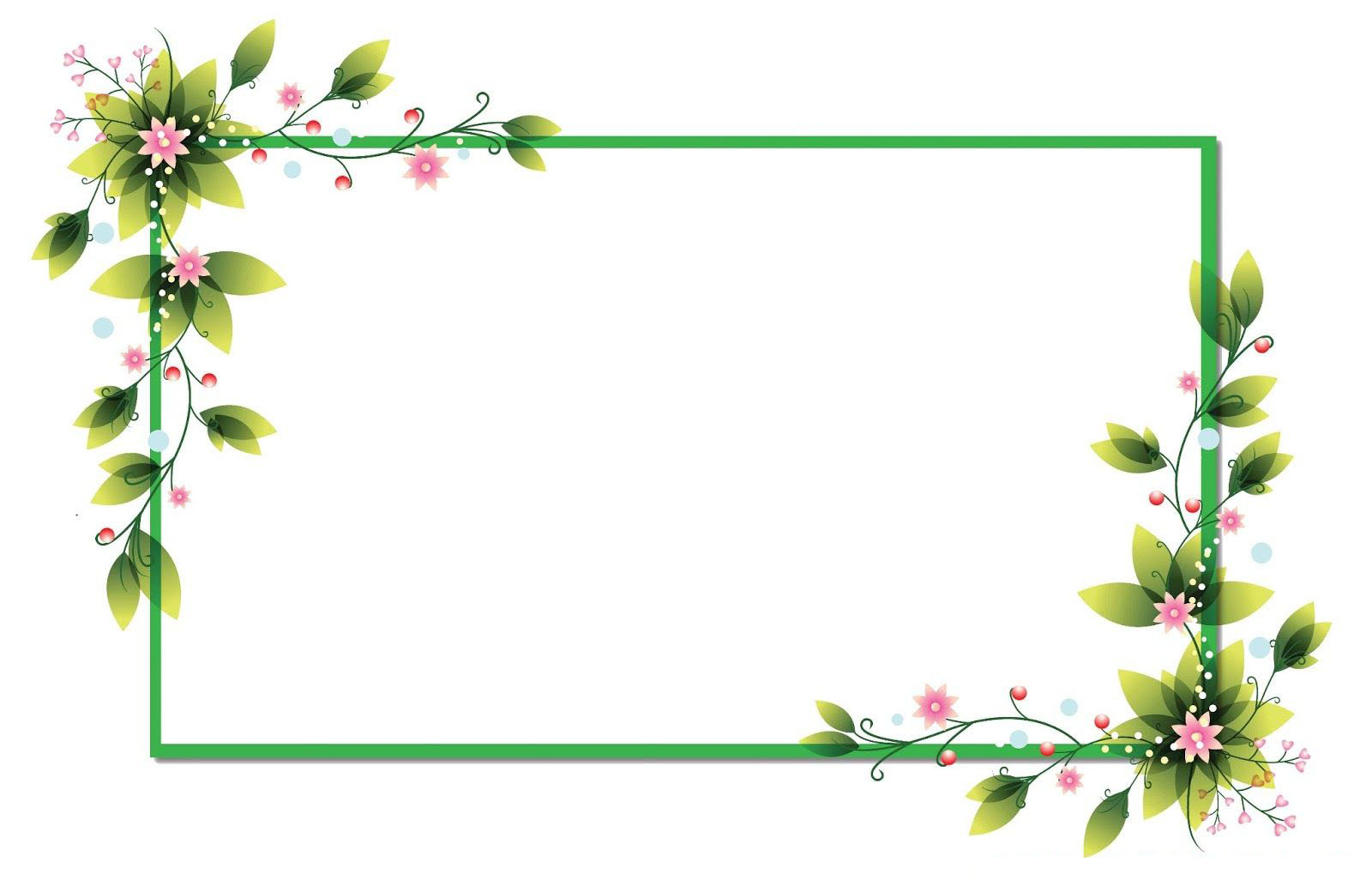 NHIỆT LIỆT CHÀO MỪNG 
CÁC THẦY, CÔ VỀ DỰ GIỜ

MÔN: TIẾNG VIỆT
Giáo viên: Vũ Thị Diễm
Trường Tiểu học Hùng Thắng
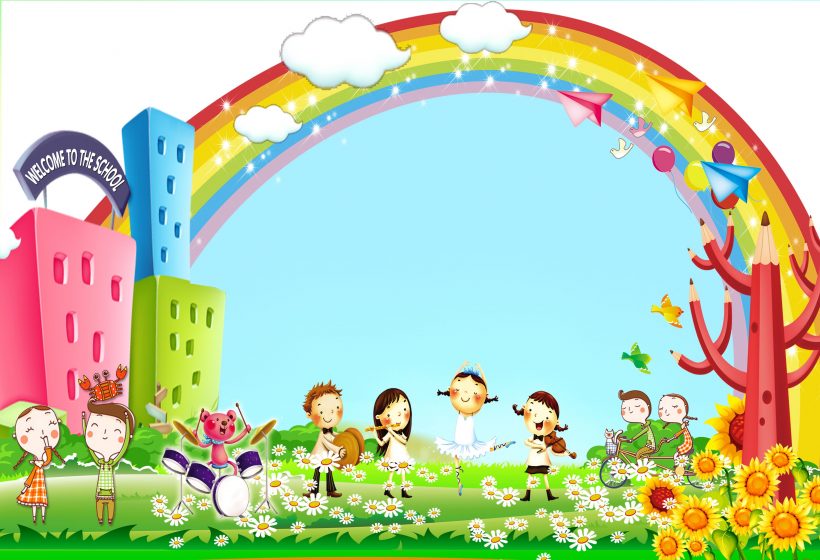 TRÒ CHƠI 
Ô CỬA BÍ MẬT
2
1
bàn chân
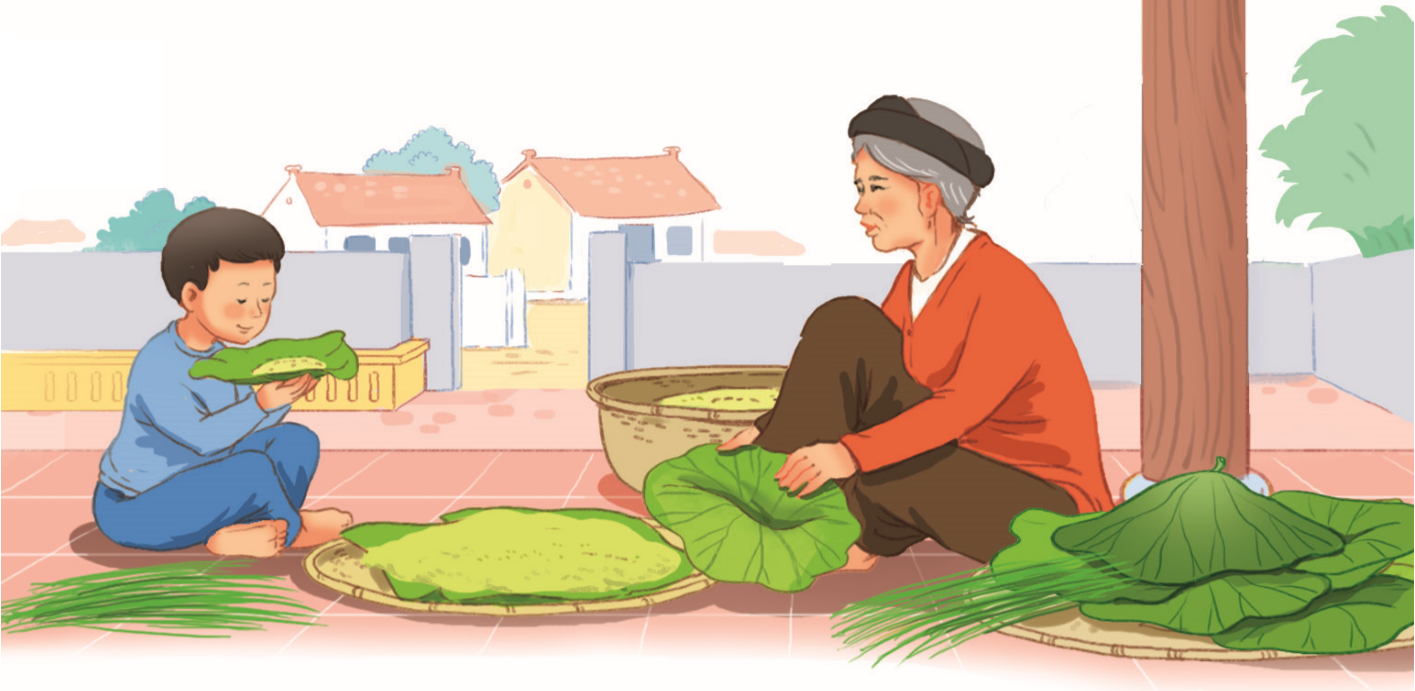 bến đò
3
4
khôn lớn
chăm chỉ
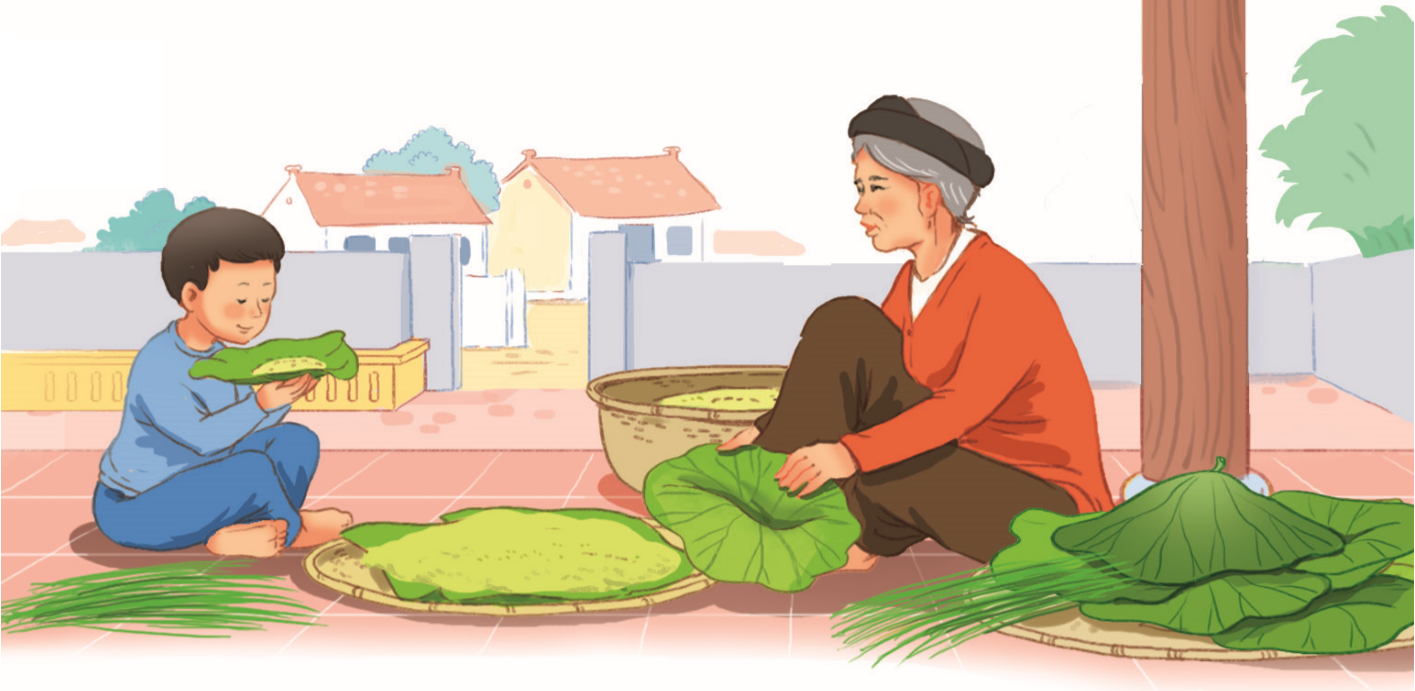 Hương cốm thơm thôn xóm.
Hương cốm thơm thôn xóm.
ơm
ôm
om
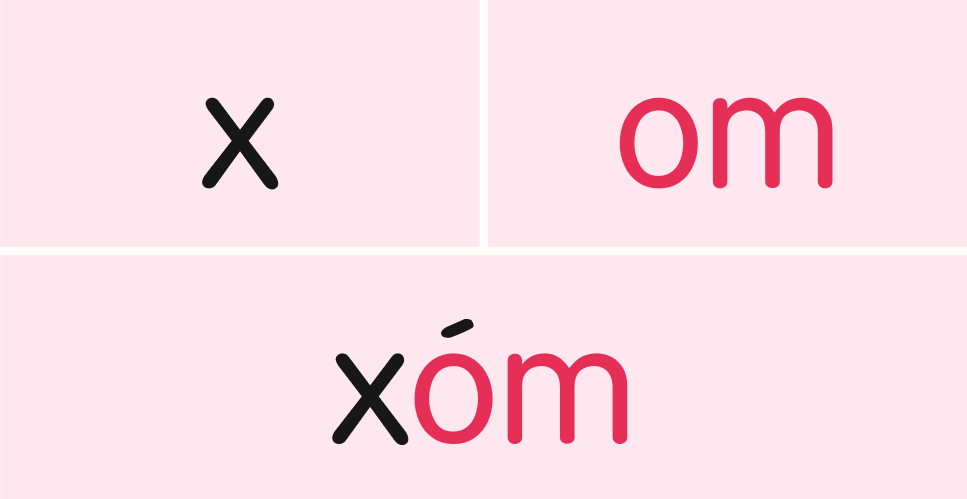 bờm    rơm
bờm    rơm
khóm    vòm
khóm    vòm
nộm   tôm
nộm   tôm
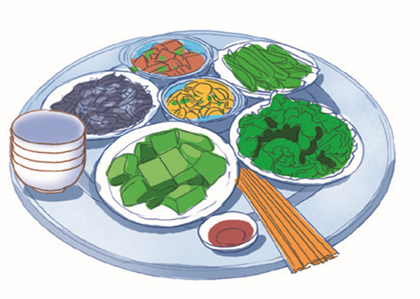 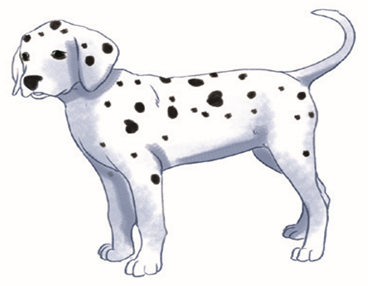 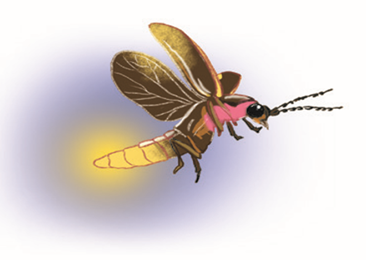 mâm cơm
chó đốm
đom đóm
mâm cơm
chó đốm
đom đóm
ôm
om
ơm
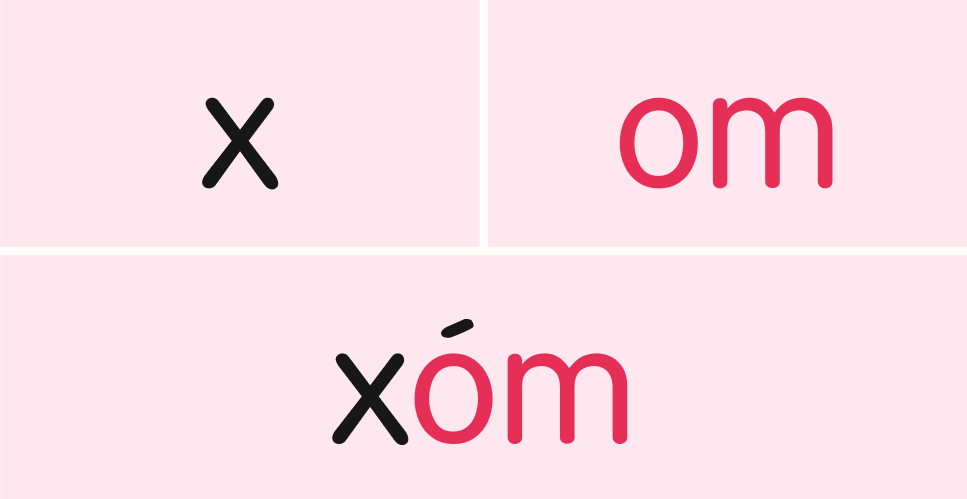 bờm    rơm
khóm    vòm
nộm   tôm
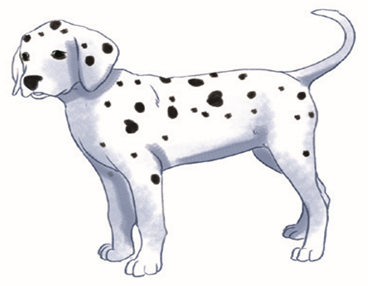 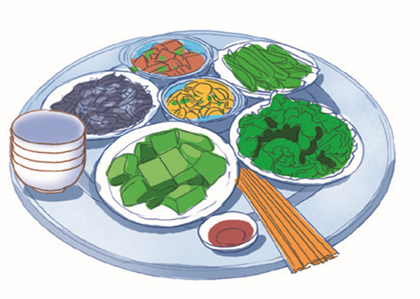 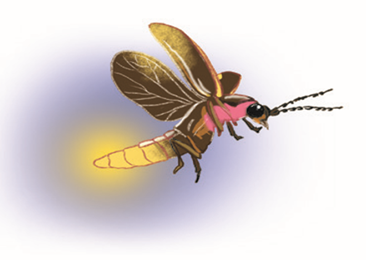 chó đốm
mâm cơm
đom đóm
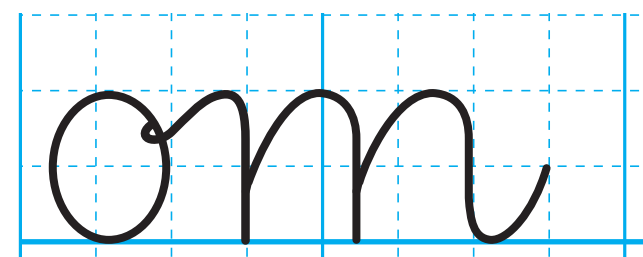 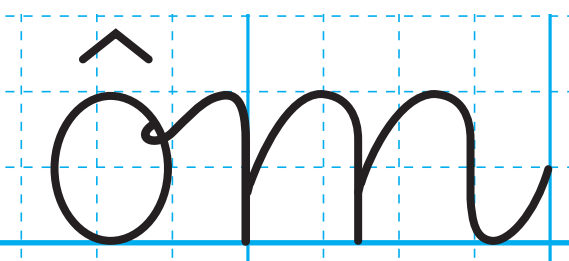 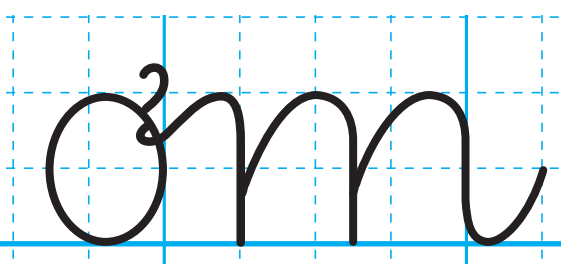 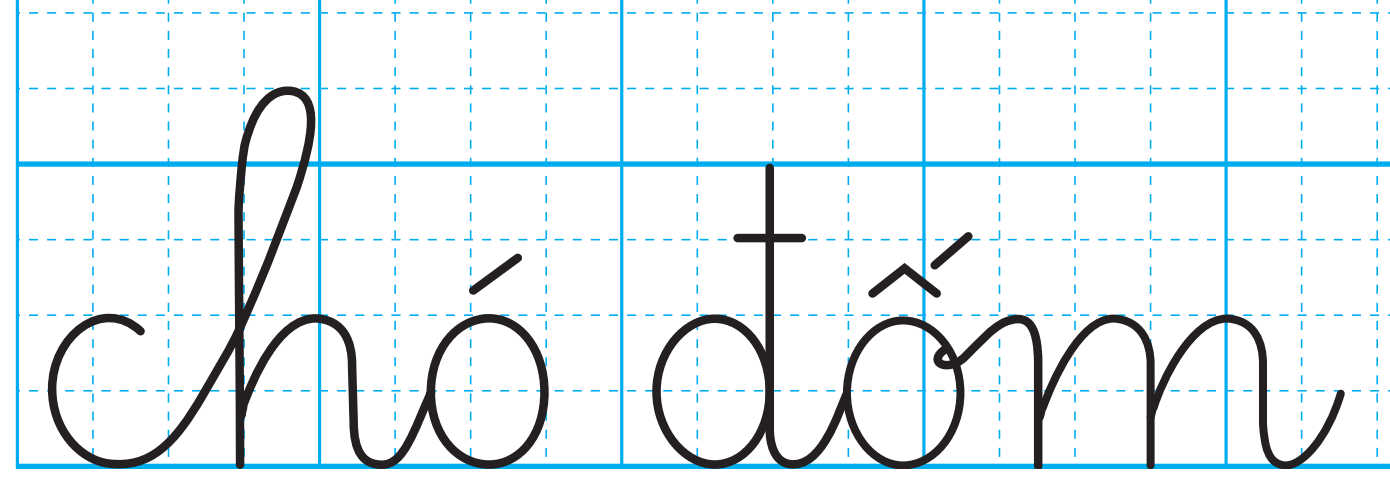 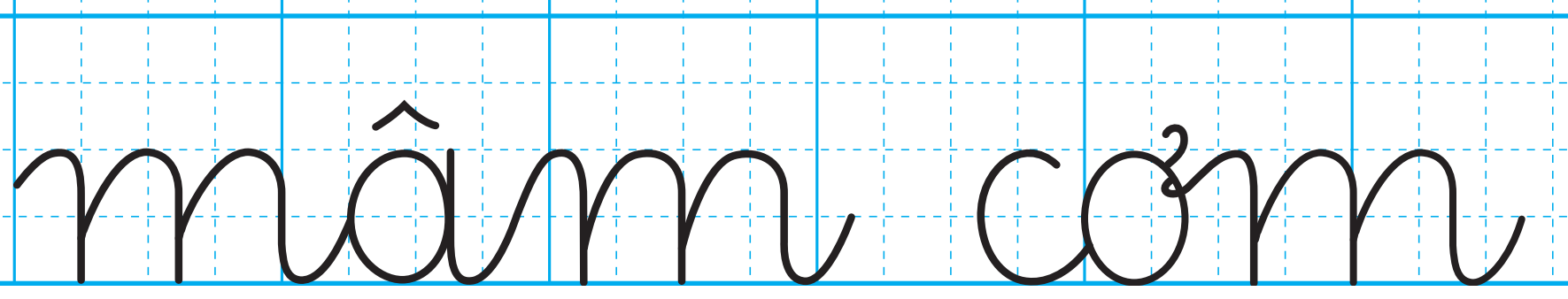